2022년  의료서비스 만족도  조사 결과 공고
의료의 질적 향상을 위하여 본원에서 실시한 의료서비스 만족도 조사에  대한                     
    결과를 알려드립니다.


1. 조사기간 : 11월1일 ~ 11월 30일
2. 조사대상 : 환자 또는 보호자(80명)
3. 조사방법 : 무기명 설문조사 (5점 척도)
4. 설문내용
 병원 환경 시설에 대한 만족도
 병원 전반에 대한 만족도
 병원 직원의 친절성에 대한 만족도
  환자에 대한 관심과 서비스에 대한 만족도
 영양실에 대한 전반적 만족도  

























   본원은 만족도 조사결과를 토대로 고객님들의 의견을 적극 반영할 것이며, 어르신들의
   의료서비스 질 향상을 위하여 더욱 노력하겠습니다. 


                 설문에 응해주신 보호자님들께 감사드립니다.
0.54%
4.76%
10%
8.41%
경 기 도 립 노 인 전 문 용 인 병 원
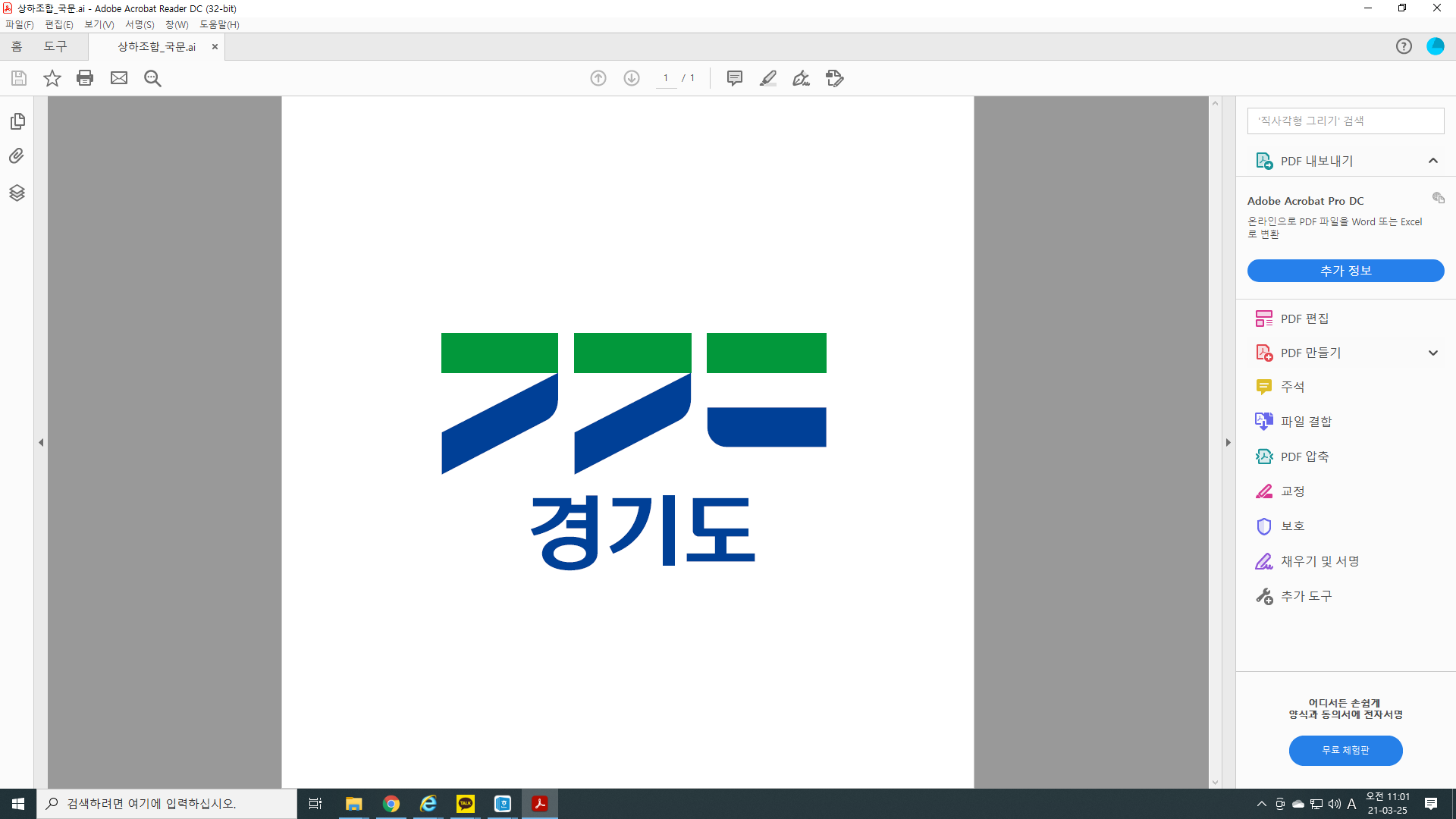